Concorrência 
Predatória
Baixa 
Competitividade
Alto Custo de 
Formalização
Obstáculos
Empreendorismo
por Necessidade
Alta Mortalidade
Elevada 
Informalidade
Histórico da Lei geral
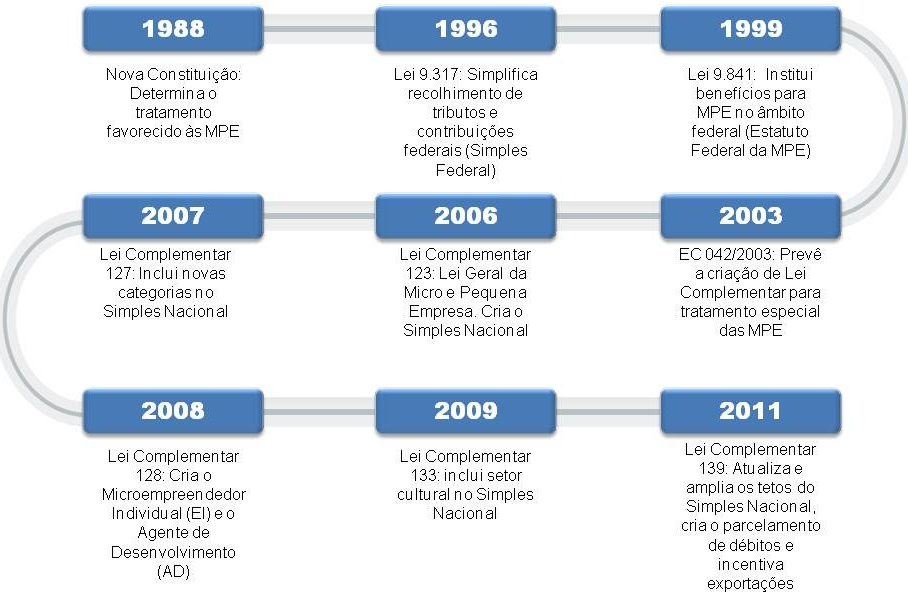 Como a Lei Geral contribui para o desenvolvimento dos municípios
Desburocratização e SimplificaçãoRedeSimples
Simplificação
(procedimentos)
Desburocratização
Eliminação do excesso de burocracia
Desregulamentação
(legislação)
Melhoria do ambiente de negócios
Desoneração 
(diminuição do ônus tributário)
Mudança de cultura da administração pública
Atores Fundamentais
Coordenação da REDESIMPLES e responsável pelo Sistema Integrador
JUNTA COMERCIAL
Apoio à implantação da REDESIMPLES
SEBRAE/UF
Inscrição Municipal e Alvará de Funcionamento
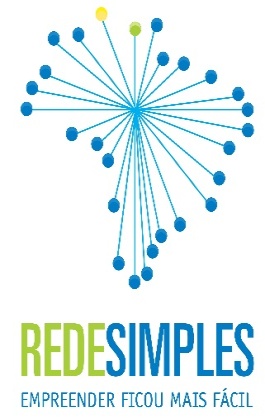 PREFEITURAS
Auto de Vistoria do Corpo de Bombeiros – A.V.C.B
CORPO DE BOMBEIROS
Inscrição Estadual
SECRETARIA DA FAZENDA
Órgão Ambiental
VIGILÂNCIA SANITÁRIA
Alvará Sanitário
Licença Ambiental
Menos burocracia
=
Mais Negócios
Retenção de divisas e aumento da arrecadação
Estratégias para a implementação de um programa de compras com foco nos pequenos negócios
Ganho dos municípios com o Super Simples
Fonte: Receita Federal
Atendimento ao cidadão empreendedor
{
Interface única com o cidadão empreendedor;

Hub de oferta de serviços da prefeitura e de parceiros para os pequenos negócios;
Sala do empreendedor
Agente de desenvolvimento
Articulador do desenvolvimento
Embaixador da Lei Geral
Dinamização da economia local
Redução da informalidade e geração de empregos
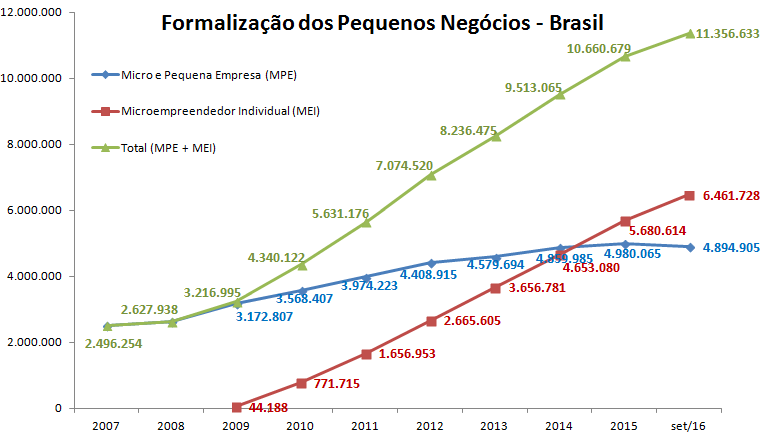 Inclusão produtiva
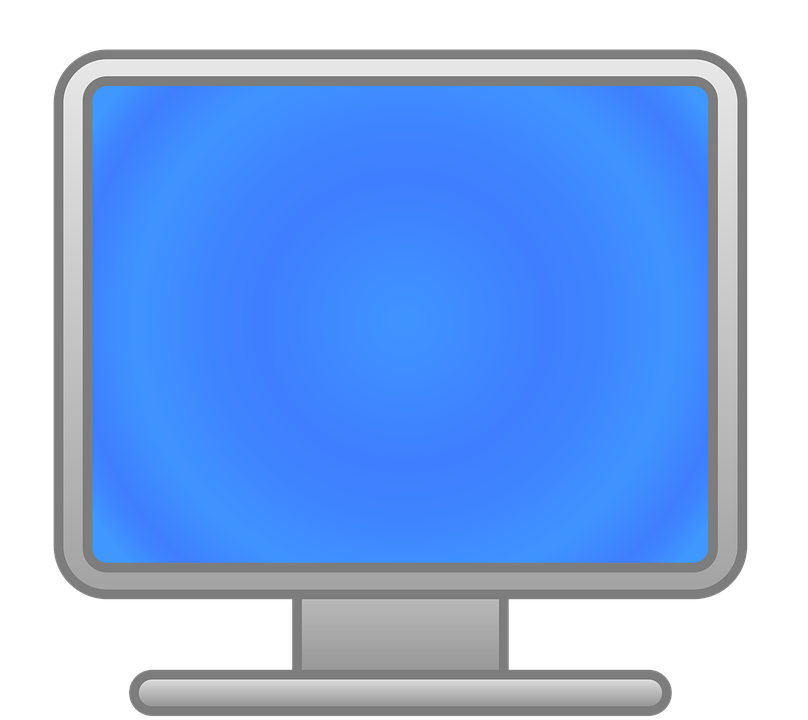 Formalização
online
Salário Maternidade
Auxílio doença
Aposentadoria por invalidez
Aposentadoria por idade
Aposentadoria especial
Pensão por morte
Auxílio reclusão
MEI – Inclusão previdenciária
10 CM
12 CM
12 CM
180 CM
180 CM
Zero
Zero
Pequenos negócios geram empregos na crise, enquanto grandes empresas fecham postos de trabalho.
Como está a Lei Geral no meu município?
http://app.pr.sebrae.com.br/leigeralnacional/Home.do
Atores
Por quê?
Melhorar
Ambiente
1
2
3
4
5
Inspirar
Como
Instrumentos
Empoderar
O que?
Conectar
Mobilização
Inspirar os atores
Prefeitos
Secretários de Desenvolvimento
Agentes de Desenvolvimento
Equipes de Compras
Equipes de Fazenda, Administração
Tribunais de Contas
Líderes locais 
Gestores Sebrae
Conectar para mobilização
Líder
Fomentas
EMDS
Encontros de Agentes
Prêmio Prefeito Empreendedor
Fórum Mundial de Desenvolvimento Local
Brasil Mais Simples
Concursos e Maratonas
Empoderar com instrumentos
Curso de Compras
Curso Básico de AD
Curso Avançado de AD
Plano Municipal de Desenvolvimento
Mapa de Oportunidades
URBEM
RedeSIM
Sala do Empreendedor
Sistema de Monitoramento
Inspirar os atores
Empoderar com instrumentos
Nova dinâmica
Conectar para mobilização
Inspirar os atores
Empoderar com instrumentos
Conectar para mobilização
Líder
Fomentas
EMDS
Encontros de Agentes
Prêmio Prefeito Empreendedor
Fórum Mundial de Desenvolvimento Local
Brasil Mais Simples
Concursos e Maratonas
Prefeitos
Secretários de Desenvolvimento
Agentes de Desenvolvimento
Equipes de Compras
Equipes de Fazenda, Administração
Tribunais de Contas
Líderes locais
Gestores Sebrae
Curso de Compras
Curso Básico de AD
Curso Avançado de AD
Plano Municipal de Desenvolvimento
Mapa de Oportunidades
URBEM
RedeSIM
Sala do Empreendedor
Sistema de Monitoramento
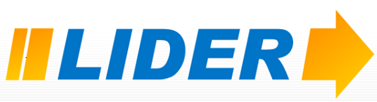 Objetivo Geral
Promover a articulação, mobilização, integração e qualificação de líderes em torno de planos regionais de desenvolvimento, fomentando o empreendedorismo, potencializando a contribuição de grandes empreendimentos e fortalecendo a governança.
O que é?
É um instrumento de formulação, apropriação e alocação estratégica de políticas públicas de desenvolvimento, por meio de:

Mobilização, qualificação e integração de lideranças para o desenvolvimento de uma região.

Estímulo ao alinhamento das demandas dos planos locais.

Estímulo à convergência das políticas de fomento estaduais e nacionais.
O que é?
CONVERGÊNCIA DAS POLÍTICAS
Política
Integrada
NA + UF
“Política”
A
“Política”
B
“Política”
C
“Política”
D
“Política”
E
PLANEJAMENTO REGIONAL
Demanda I
Demanda II
Demanda III
Demanda 1
Demanda 3
Demanda 5
Demanda 7
Demanda 4
Demanda 2
Demanda 6
Sistêmico
ALINHAMENTO DAS DEMANDAS
Público Alvo:
Gestores municipais, empresários e gestores do terceiro setor 
com perfil de liderança e potencial de atuação para o desenvolvimento regional sustentável.
Estrutura do programa
Exemplos
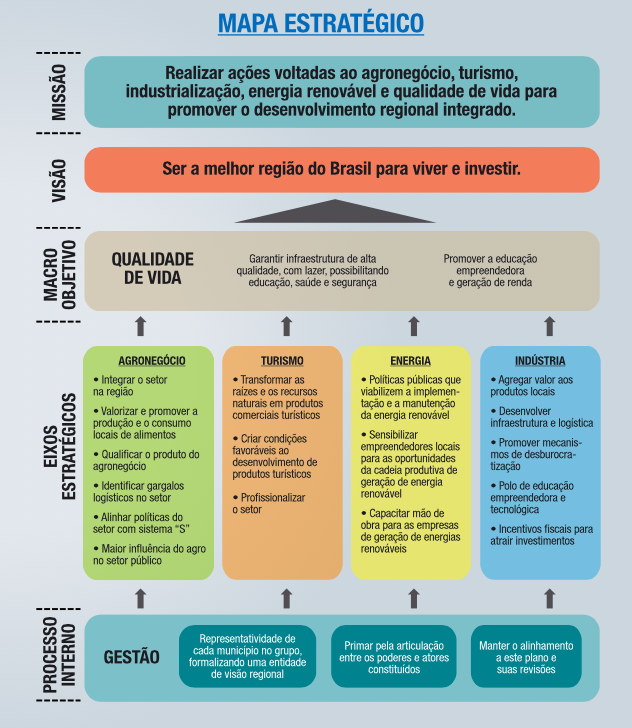 Regiões da Fronteira Oeste e Campanha no RS
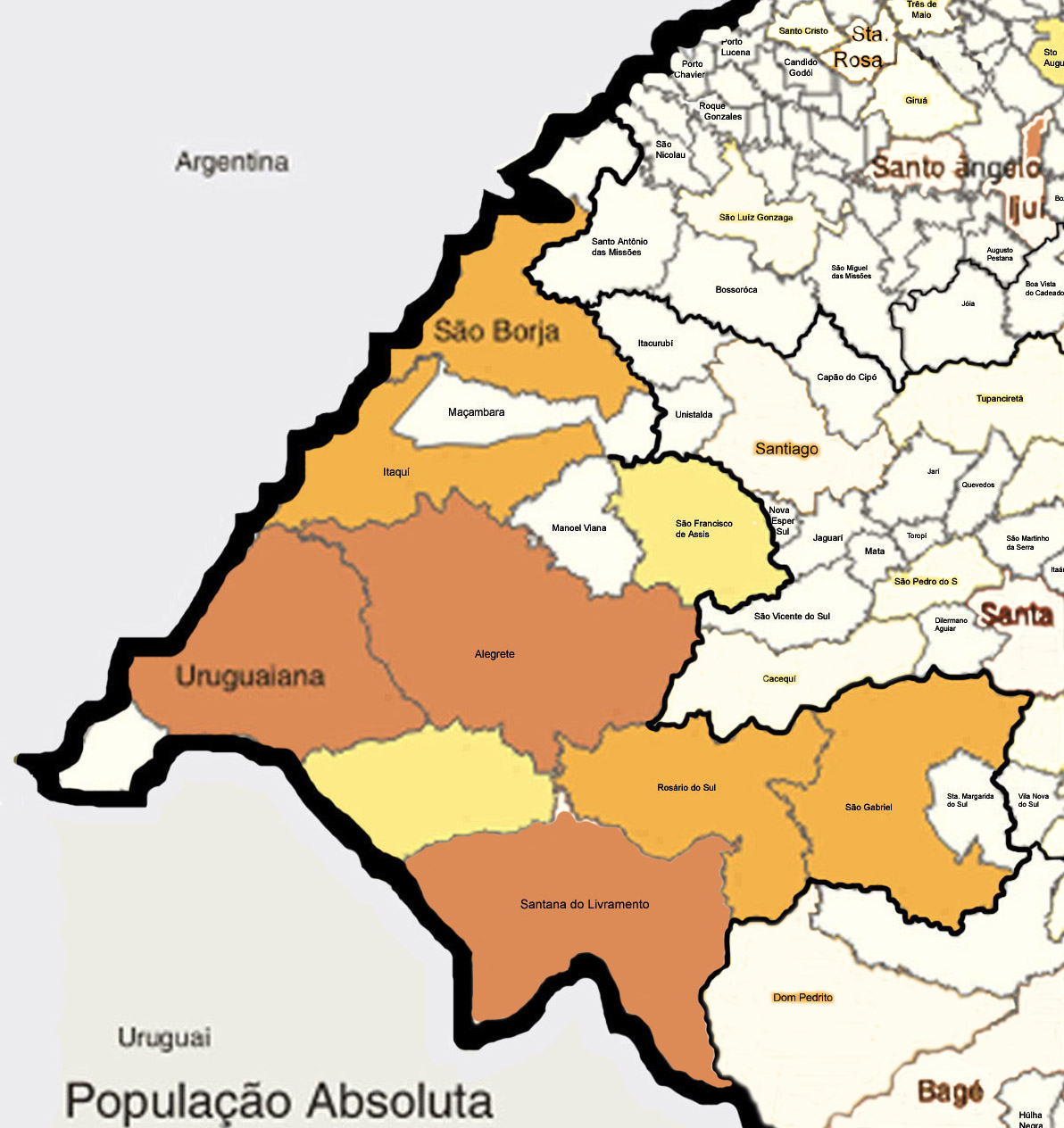 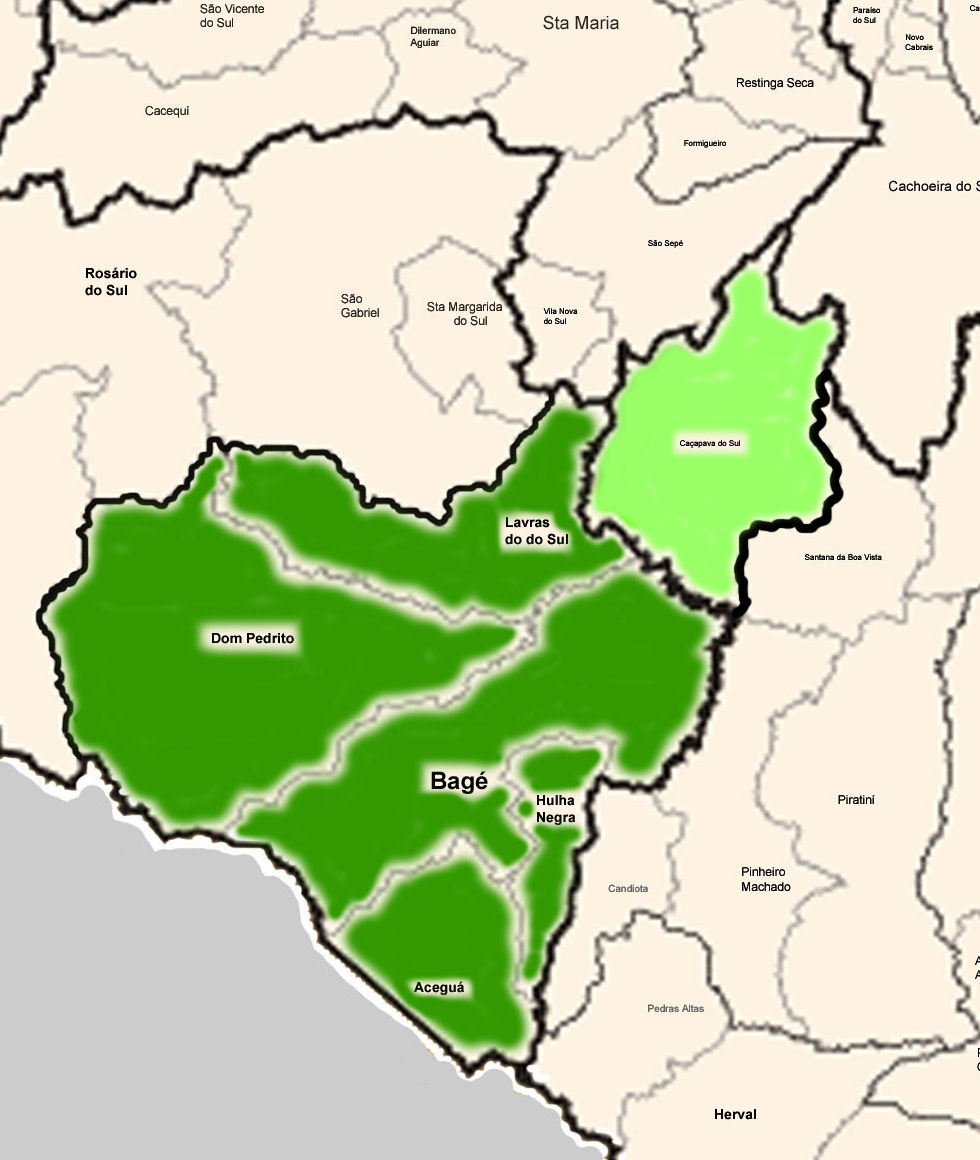 “O desenvolvimento é o processo de expansão das liberdades reais que as pessoas desfrutam”AmartyaSen
OBRIGADO!

Robson Schmidt
Unidade de Políticas Públicas e de Desenvolvimento Territorial do Sebrae
Robson.schmidt@sebrae.com.br